«76 Дом офицеров гарнизона»
Год постройки- 1967
Общая площадь- 2119кв.м. 
Посадочных мест в зале – 270шт. 
Библиотека-1
Библиотечный фонд -23793 экз. Творческие коллективы, кружки - 5шт. 
Музейный фонд – 430шт.
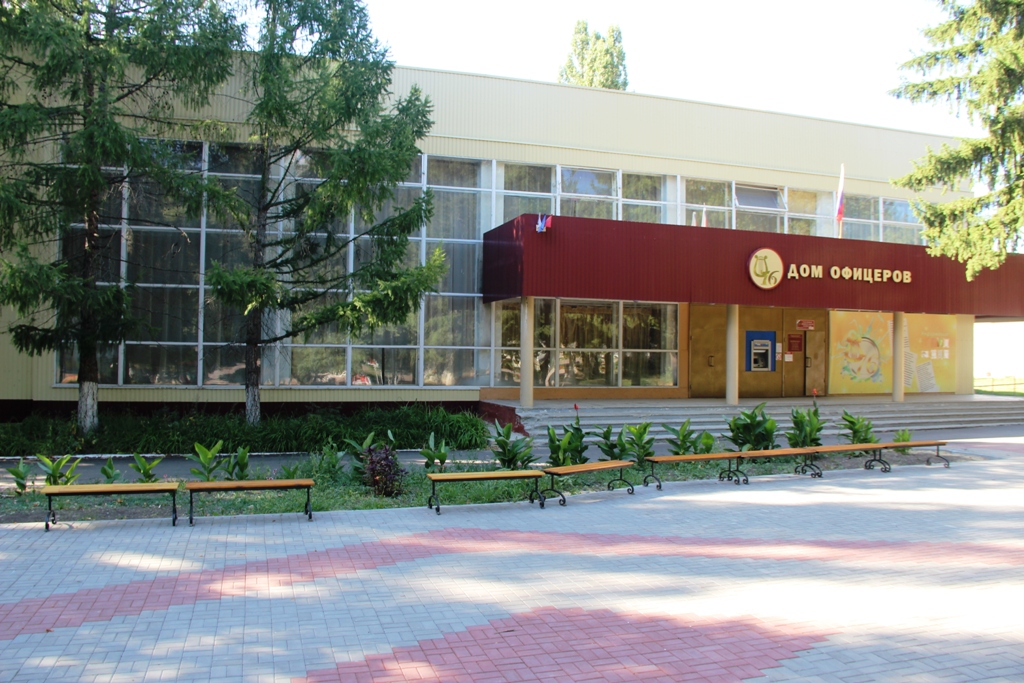 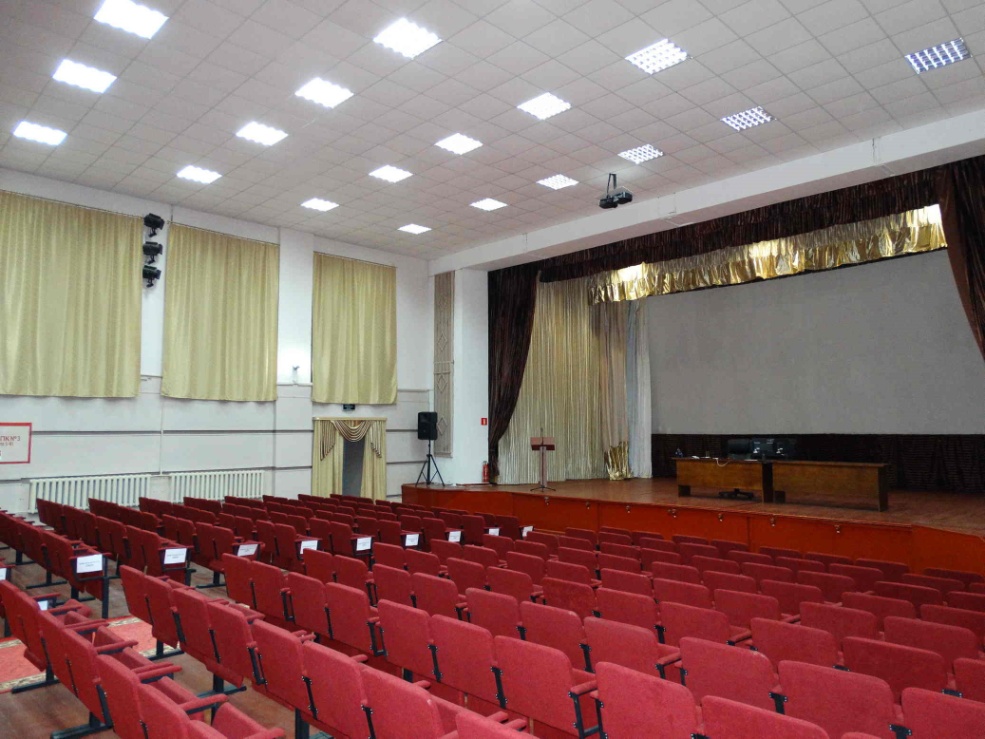 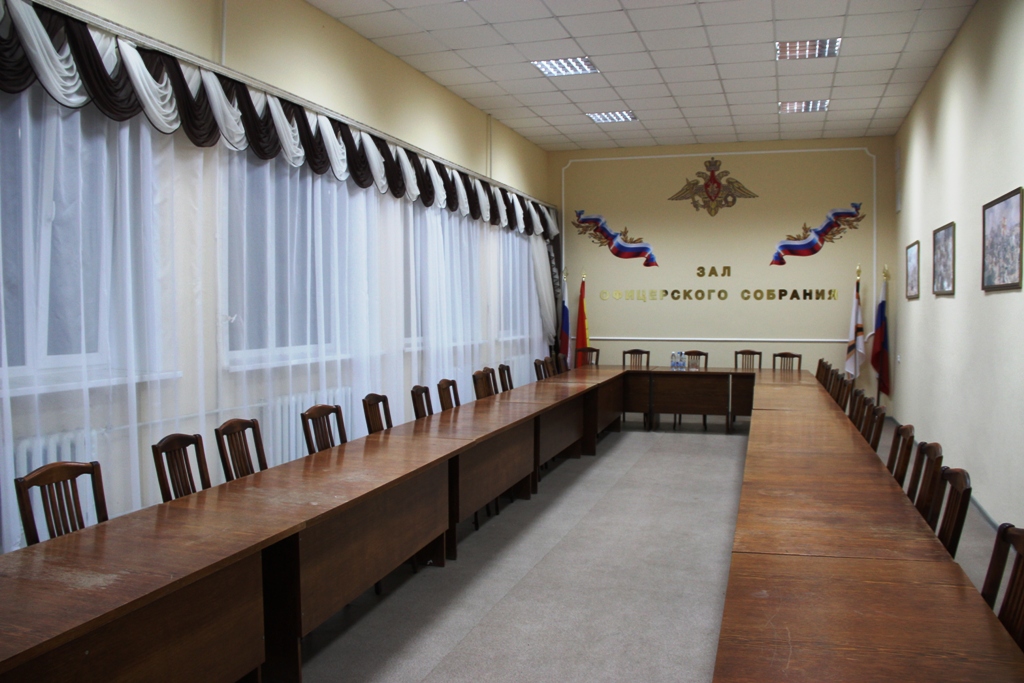